“In order to be effective, be responsive.  In order to be responsive, listen.”
- Sharon Weil
Goals of Active Listening:
Speaker feels comfortable. 
Speaker believes you are really listening. 
For deeper conversations.
Body Language:
What is mirroring? 

Listening posture?
Verbal
Response
Affirmation responses 
Silence 
Labeling feelings
Repeat
Summarizing
Open-ended Questions
Affirmation Responses(minimal encouragers, background cues)
“I agree”
Ok.
Oh…
Sure.
Yes.
Yeah?
I see.
Interesting
Right
Uh huh.
Go on.
응…
Oh, really?
Silence(effective pauses)
The word ‘listen’ contains the same letters as the word ‘silent’.

- Alfred Brendel
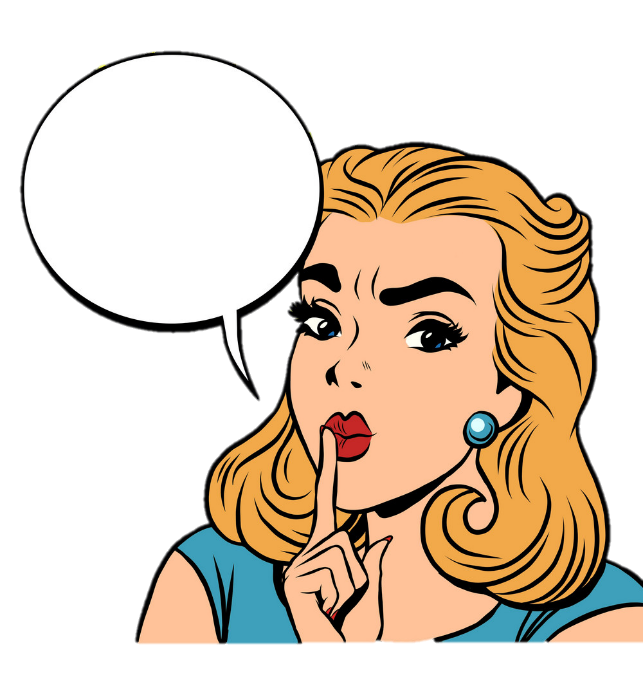 Labeling Feelings
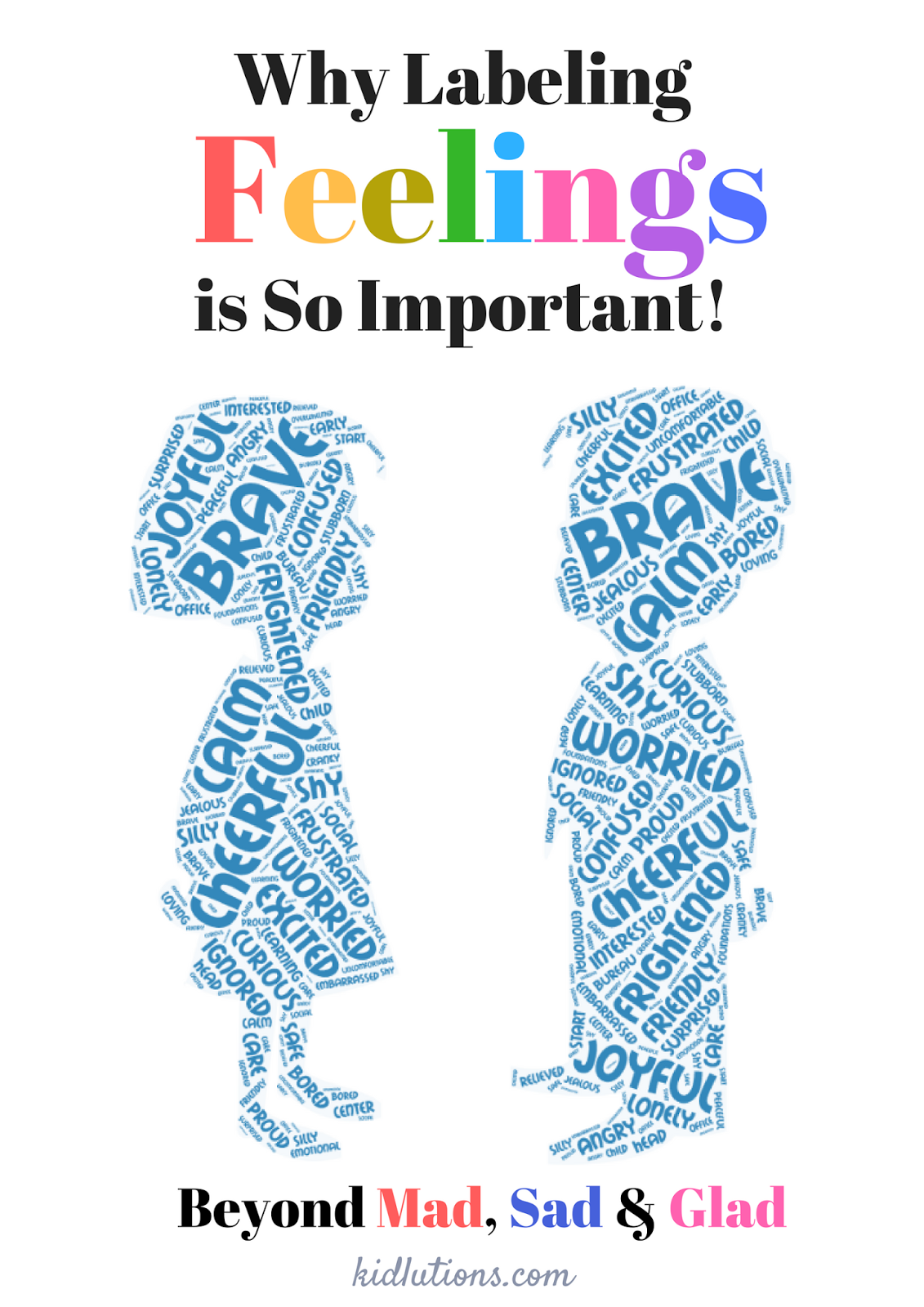 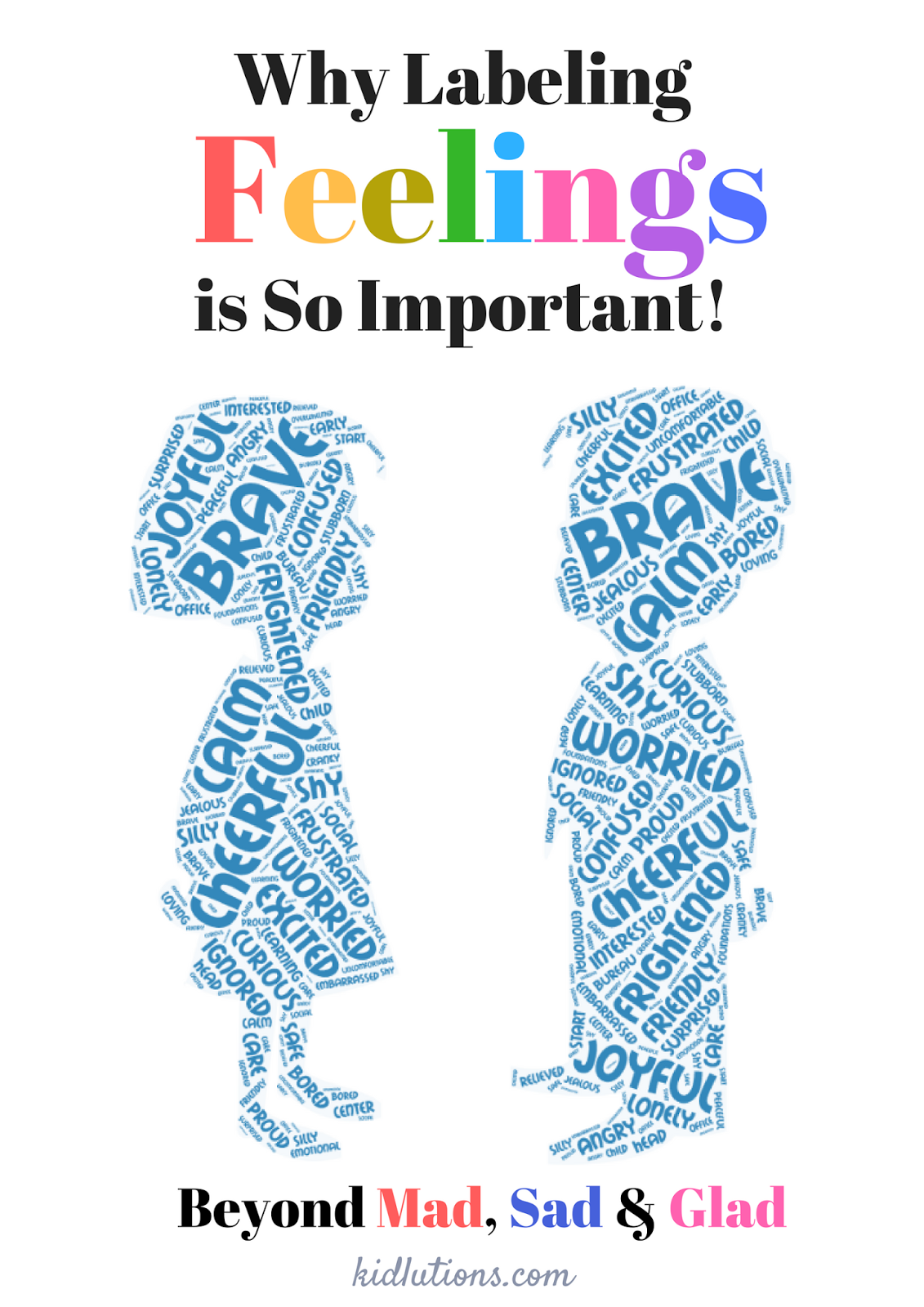 You must feel… 
You must be….
It sounds like you are…
You’re feeling ______ about that.
Label the Feeling
One person reads the card.  
Everyone tries to label the feeling.
Repeating the Last Words
Use the last words to ask a question.
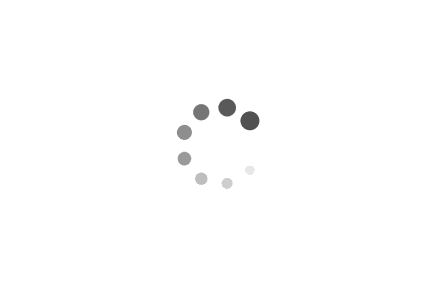 Repeating the Last Words
“I haven’t been feeling well lately.  I have a cold.  My boss is angry at me.  And my dog ran away.”
“Your dog ran away?”
Repeating the Last Words
“Last week I had dinner with my parents.  We went to an expensive restaurant to celebrate my birthday.  I had so much fun.”
“You had a lot of fun?”
Summarizing
Repeat what they have said. 
Include the main points.
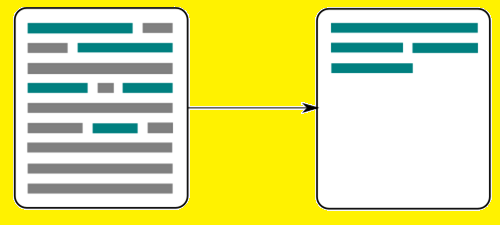 Summarize
“I haven’t been feeling well lately.  I have a cold.  My boss is angry at me.  And my dog ran away.”
“So, you haven’t been feeling well, your boss is angry and your dog ran away?”
Summarize:
“Last week I had dinner with my parents.  We went to an expensive restaurant to celebrate my birthday.  I had so much fun.”
“Oh, you had dinner at an expensive restaurant for your birthday and it was fun?”
Open-ended Questions
Avoid “Yes / No” questions.
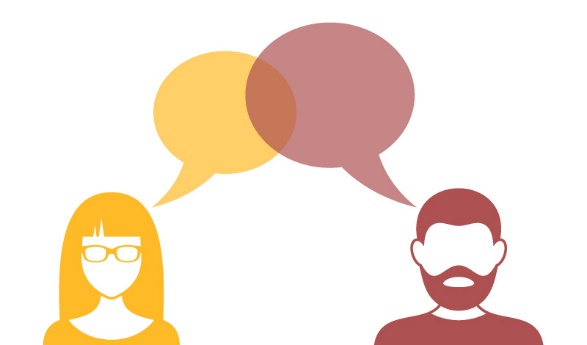 Open-ended Questions
Did it make you feel angry?
“Yes.”
Open-ended Questions
How did that make you feel?
“It made me feel angry because…”
Open-ended Questions
What color was it?
“Orange.”
Open-ended Questions
Can you describe it to me?
“It was orange, large and delicious.”
Open-ended Questions
What do you think about that? 
Do you think it was right? 
Why did you do that? 
What did you hope would happen? 

Why?
Conversation
Conversation Goal:
Listener = keep the speaker talking

Speaker = tell a story from your childhood.